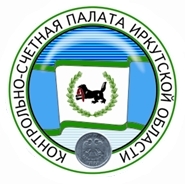 О деятельности КСП Иркутской области в условиях цифровизации и развития  государственных информационных систем
КСП Иркутской области
www.irksp.ru
Государственные системы, используемые КСП
ИС, предоставленные исполнительными органами государственной власти Иркутской области 
Комплексное интернет-решение, обеспечивающее формирование консолидированной отчетности всеми участниками бюджетного процесса в масштабе субъекта Российской Федерации, главного распорядителя, муниципального образования (СВОД-Смарт)
Система автоматизации процесса управления государственными и муниципальными закупками – Автоматизированный Центр Контроля – Государственный (АЦК-Госзаказ)
АИС-Доверие,  которая квитирует выставленные к оплате штрафы  с  фактической оплатой  по административным  протоколам (государственная информационная система о государственных и муниципальных платежах - ГИС ГМП)

ИС, предоставленные территориальными органами государственной власти РФ (федеральное казначейство)
Система удаленного финансового документооборота (СУФД)
2
Иные системы, используемые КСП
Коммерческие системы
Веб-сервис для проверки контрагентов: официальные источники информации ФНС России и Росстат (Контур.Фокус)
Веб-сервис для оперативного поиска как коммерческих, так и государственных закупок по 44-ФЗ и 223-ФЗ (Контур.Закупки)
Система электронного документооборота  КСП и ЗС ИО  (Дело)
Собственные решения
Электронный каталог документов КСП ИО – размещение НПА, распоряжений, отчетов, заключений (Гипертекст)
Решение на стадии внедрения
Единый портал бюджетной системы Российской Федерации (Электронный бюджет)
Система видеоконференции
Система ВКС (portalkso.imind.ru)
3
Техническое обеспечение деятельности КСП
Сайт КСП Иркутской области  (сопровождение 10 тыс. рублей в год)
     Шаблон для сайтов КСО МО Иркутской области  (15 из 52)

Обеспечен качественный доступ к основным ГИС Иркутской области посредством оптоволоконного соединения 
     - до серверов  Правительства Иркутской области
     - до оборудования Законодательного Собрания Иркутской области

Технически реализован доступ к серверу КонсультантПлюс и системам Законодательного Собрания ИО,  в том числе онлайн-трансляции сессий и всех мероприятий  ЗС Иркутской области в многопоточном режиме  (на каждое рабочее место сотрудников КСП Иркутской области без ограничений)

Каждый сотрудник КСП Иркутской области обеспечен современным автоматизированным рабочим местом, включая оргтехнику, телефонию, ноутбуком (с доступом в Интернет и к КонсультантПлюс). На отдельных рабочих местах производится подключение второго монитора для удобства при работе с большим объемом данных (проверки, отчетность, сбор и обобщение). Обучение офисному  ПО.
4
Проблематика
Системы предоставляющие доступ по средствам сайтов-порталов имеют проблемы связанные со скоростью обработки данных:

Долгое ожидание выгрузки-загрузки данных (от минуты до невозможности отображения информации)

Предоставление данных в неудобном виде для работы с ними (портал «Электронный бюджет», формат JSON – по официальному ответу от тех.подержки формат JSON не может быть переведен в формат MS Excel)

Дороговизна ПО для обновления АРМ (операционная система, офисные приложения и т.д.), возможные льготы и программы


    Предложение -  доступ к информационным системам  для КСО  закрепить на законодательной основе
5
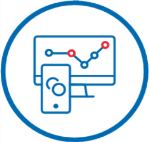 D: НП «ЦИФРОВАЯ ЭКОНОМИКА»
6 ФЕДЕРАЛЬНЫХ ПРОЕКТОВ / 6 ФП подходят для Иркутской области
Информационная инфраструктура
Кадры для цифровой экономики, 
ОБ – 63000,0, 
ФБ -0,0
Информационная безопасность, ОБ – 25000,0, ФБ -0,0
Цифровые технологии, ОБ – 5 000,0, ФБ – 0,0
Цифровое государственное управление, ОБ – 19229,0, ФБ – 0,0
Финансирование
РП предусмотренное
паспортом
ИНТЕРНЕТ
больницы-100%
ФАПы – 20%
ПО антивирусы 60 шт
Отсутствуют
Люди и КО с гос.орг. в Циф. виде >25%
Отсутствуют
Целевые показатели
на 2019 год
Плановые бюджетные ассигнования на 01.11.2019 не предусмотрены,  проекты не профинансированы
Иные источники получения данных
Органы статистики (изменен сайт, проведено ознакомление с изменениями)
Проблемы
Долгая выгрузка данных
Разные подходы к расчетам  отдельных показателей, например  ВРП (методики минэконома и  статистики разные,  сроки и значения отдельных показателей  не совпадают)
Некорректное заполнение отчетных форм предоставляемых в органы статистики (антропогенная нагрузка на окружающую среду с 2012 по 2018 годы,  данные по КСО и т.д.)
Возможность привлечения к административной ответственности за предоставление в органы статистики недостоверных данных не более  2-х месяцев (КоАП ст.13.19)
В части по контроля за майскими Указами Президента РФ по заработной плате  (выявлены отдельные случаи предоставления недостоверных данных, занимается прокуратуры ИО,  непонятно кто осуществляет контроль, так как органы статистики лишь обеспечивают сбор данных)
7
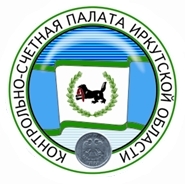 СПАСИБО ЗА ВНИМАНИЕ !
www.irksp.ru